Calorimeter Design
for SoLID Project
Mehdi MEZIANE, Jin HUANG, Zhiwen ZHAO
SoLID Collaboration Meeting
October 15th , 2011, Jefferson Lab
OUTLINE
Requirements
Calorimeter  design
Best Option
Tunable design
Layout
Light Readout
Budget Estimate
Simulation Update
Conclusion
1
SIDIS/PVDIS CONFIGURATIONS
PVDIS Forward 
Angle
SIDIS Forward 
Angle
SIDIS Large Angle
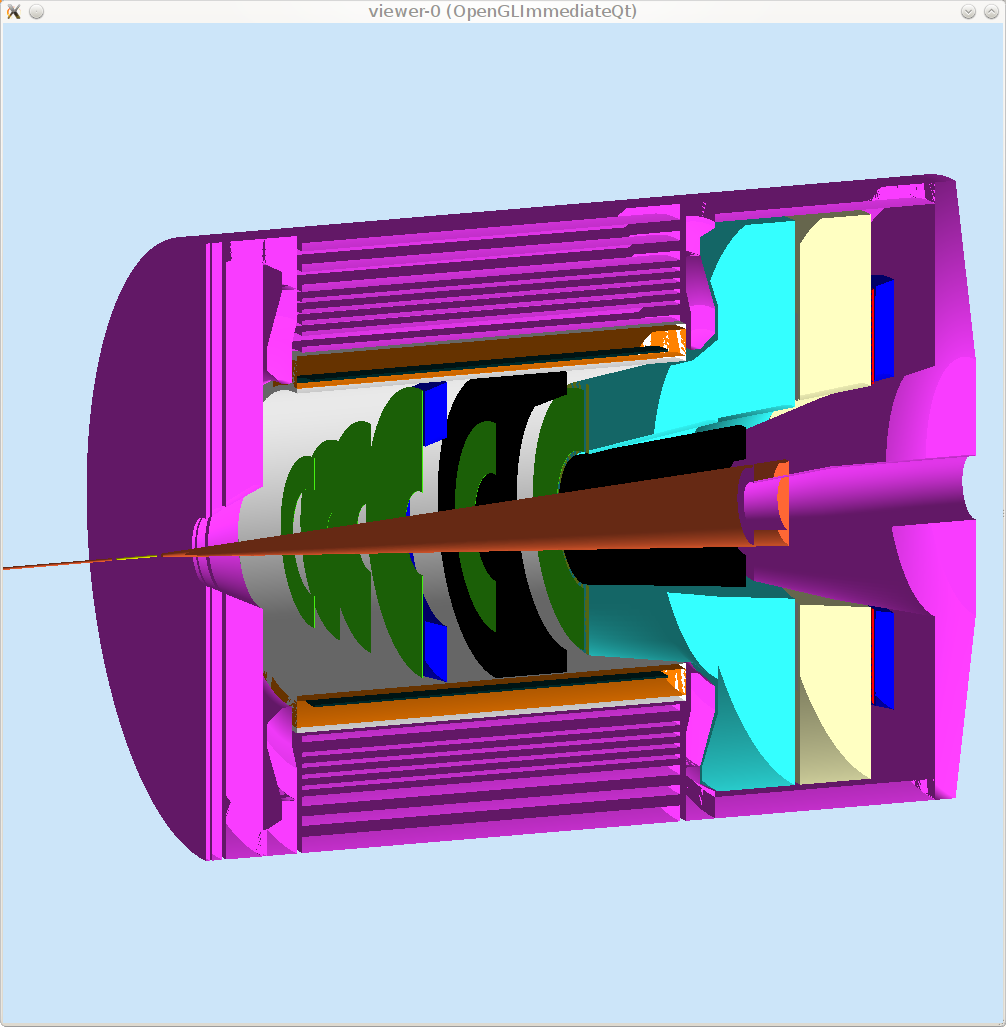 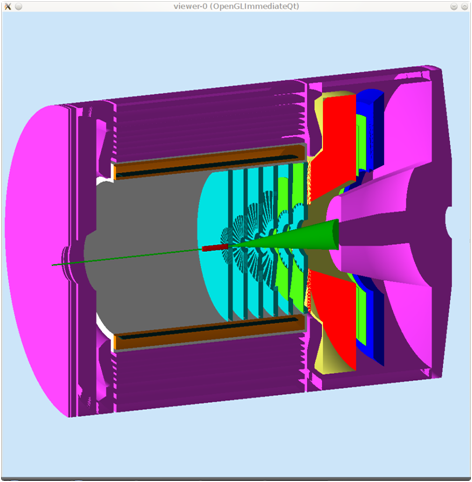 2
Calorimeter Design: Best Option
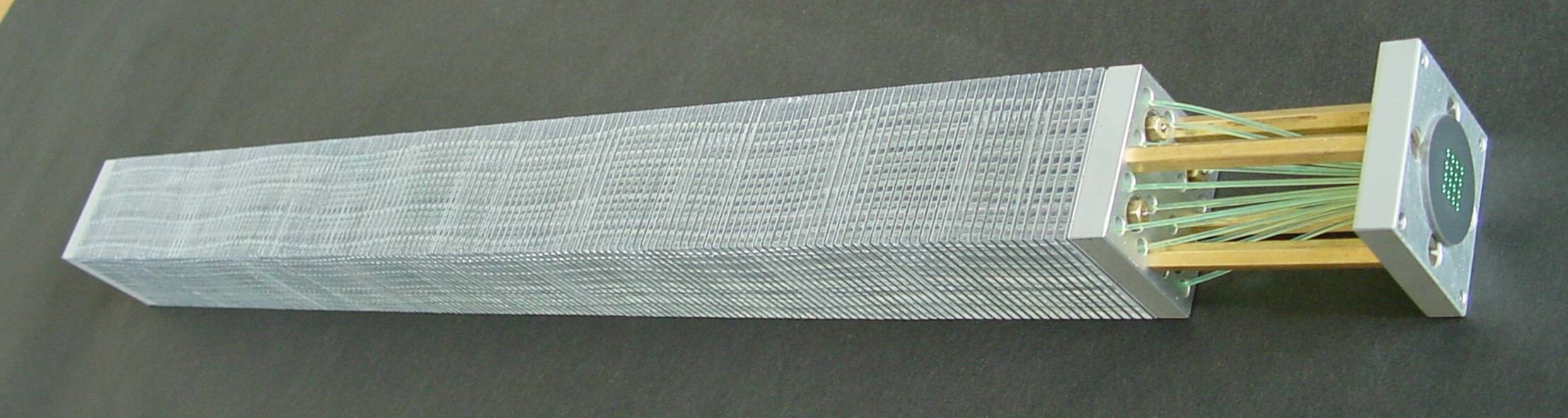 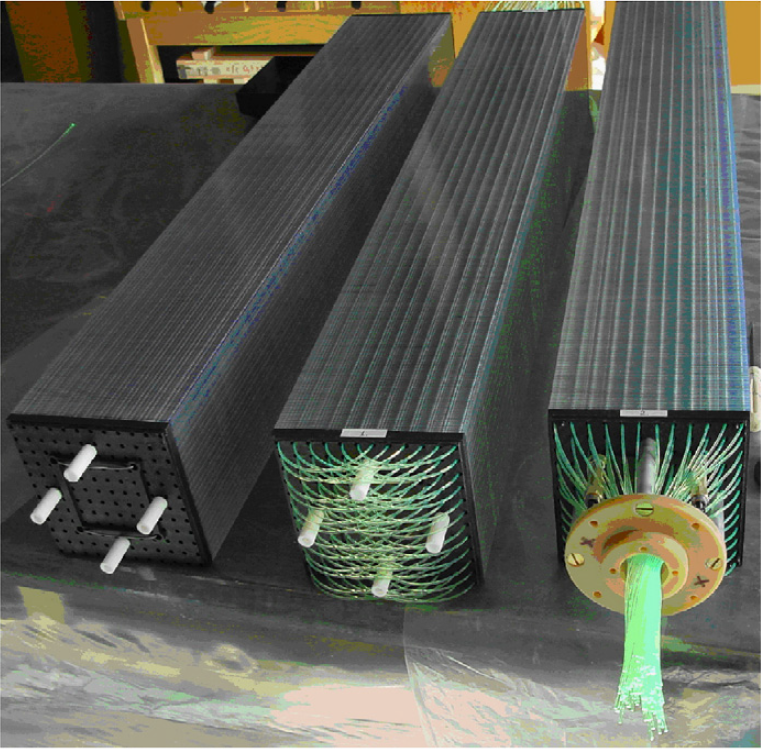 Lead-Scintillator Sampling Calorimeter: 
      Shashlyk Calorimeter
Fibers collect and read out the light
Great flexibility, tunable energy resolution:  ~ 6%/√E  is not a problem
Good radiation Hardness: ~ 500 krad/year
Well developed and mature technology: used previously 
      in other experiments
3
Calorimeter Design: Lateral Size
Good Balance
block Size (cm)
4
Calorimeter Design: Layout - Ring Sector
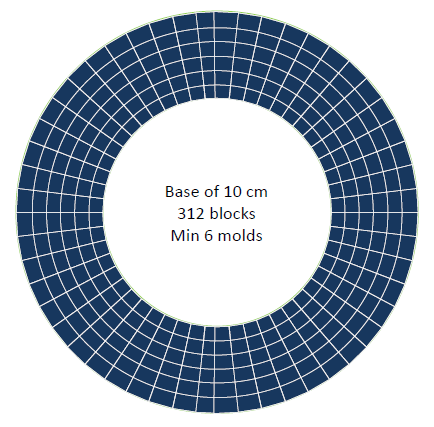 Excellent coverage 
     (no edge effect)
Small minimum number of 
      blocks but several molds 
     (~50 k each!)
Block size varies with the 
      radius, so does the position
      resolution
5
Calorimeter Design: Layout - Hexagon
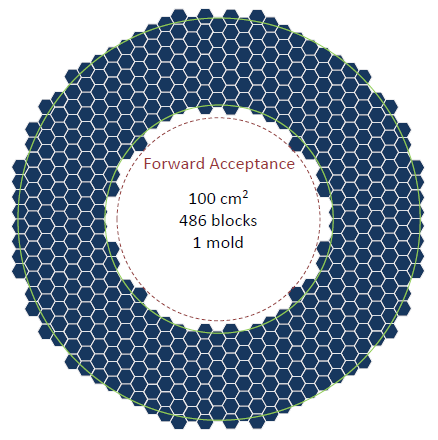 Possible  edge effects
Larger number of blocks but 
     one molds
Same block size
Only  six direct neighbors for 
      each block, easier background
      determination
6
Calorimeter Design: Layout - Square
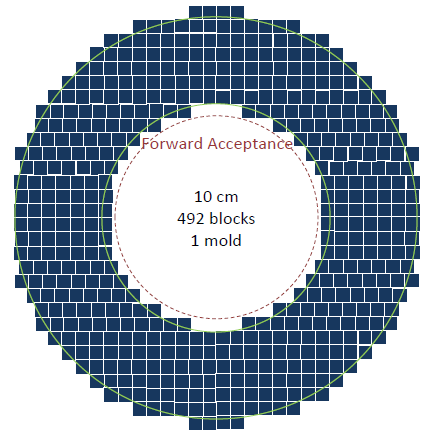 Possible  edge effects
~ Same number of block as 
     the hexagon layout
Same block size
Easy assembly and mature 
     production
7
Calorimeter Design: Layout - Summary
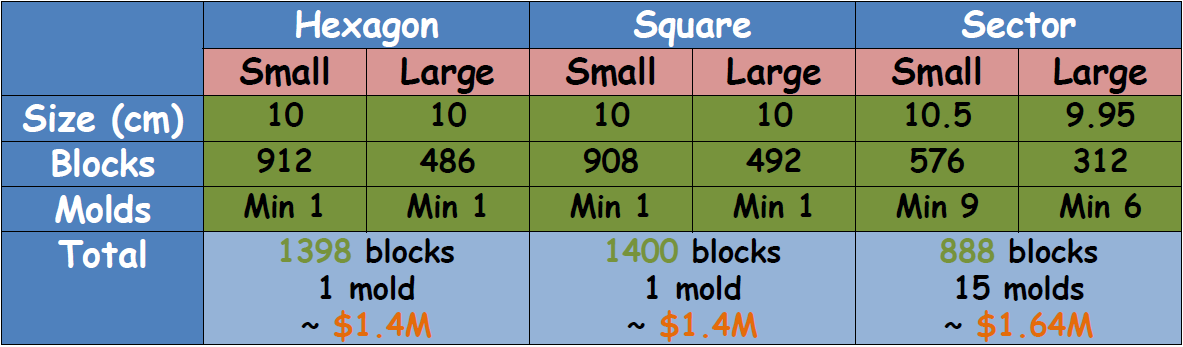 Preferred  configuration: Square
- Easy assembly
- Mature production
- Greater Flexibility (easier rearrangement)
8
Calorimeter Design: Light Read-out
Large  Angle Calorimeter:
- Preferred option: transport light outside the magnetic field.
- PMT read out outside the magnet is easy to maintain.
Forward  Angle Calorimeter:
- Option 1 : transport light outside the endcap, easy access
- Option 2 : in field  light readout (<100G).
   Need PMT with mu-metal shielding
Both options are under studies
9
Calorimeter Design: Fibers
Fibers:
Wave Length Shifting fibers (WLS):
KURARAY Y11:  - good attenuation length (3.5-4m),
- good radiation hardness : <30% loss of  
  light output   after a 693 krad  irradiation.
- Recovery: few percents after 10 days
(M.J. Varanda et al. / NIM in Phys. Res. A 453 (2000) 255}258)
Clear Fibers:
KURARAY clear PS, Super Eska…, options under study.
10
Calorimeter Design: Connectors
Option 1:
One to one WLS/clear fiber connector,
used in previous experiments (LHCb, Minos)
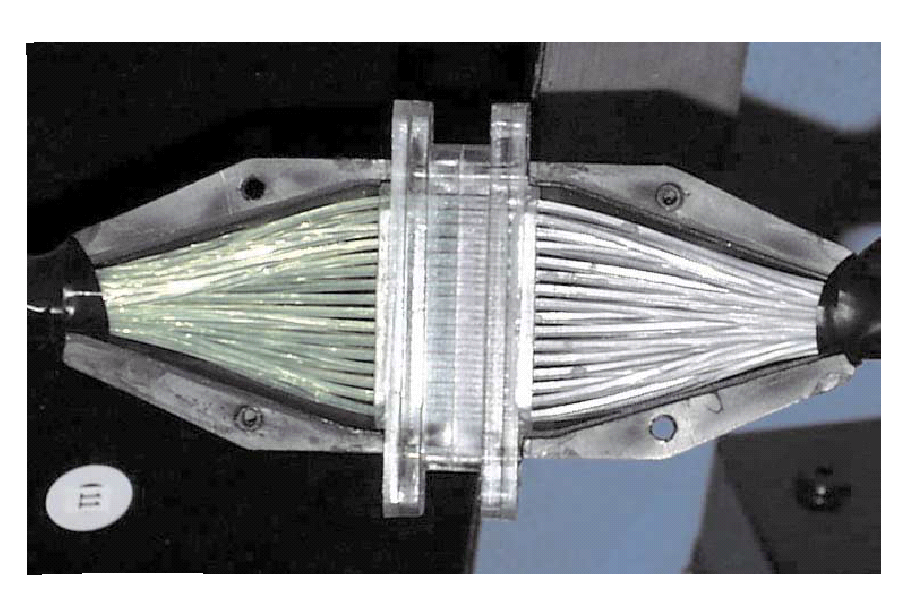 128-fiber connector
LHCb
11
Calorimeter Design: Connectors
Option 2:
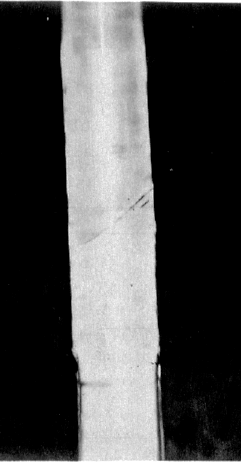 Thermal fusion: splice the WLS and clear fiber.
Giorgio Apollinari et al NIM in Phys. Research.  A311 (1992) 5211-528
joint
Option 3:
Glue the WLS fibers to a lucite disk coupled to a lucite 
Rod with optical grease or Si gel “cookie”.
Would reduce the cost significantly
Need more R&D to decide what is the best option.
12
Hexagon Layout Simulation
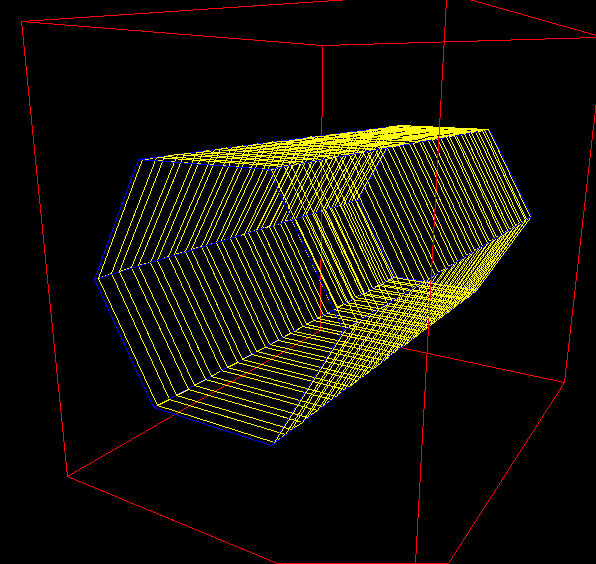 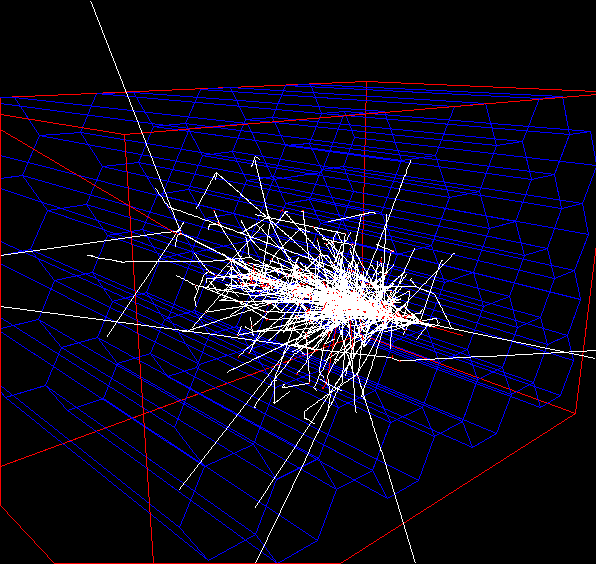 Hexagon Shashlyk model
2 GeV electron shower
Energy weighted position resolution is about the same as 
the square layout one: ~1cm
13
Background Simulation
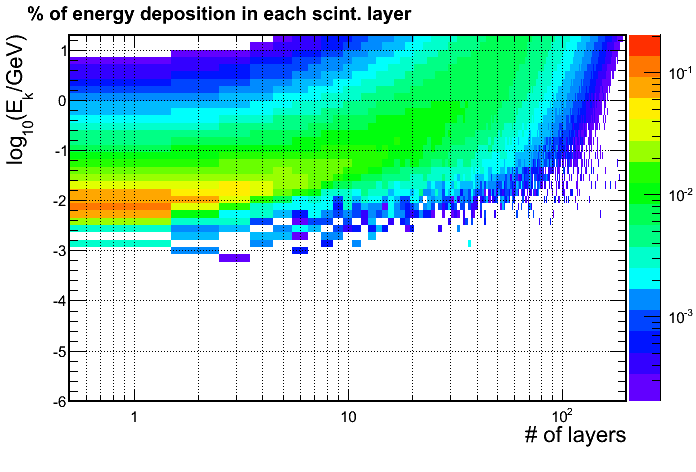 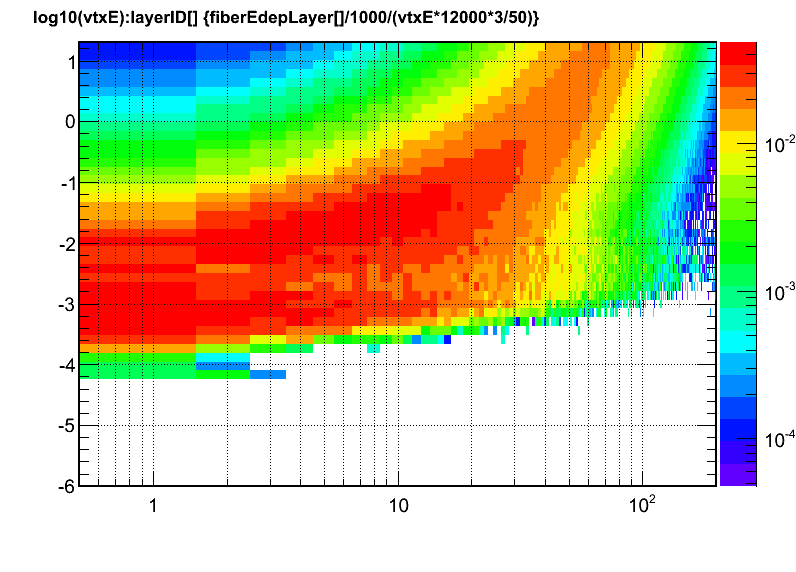 The radiation dose for scintillators is 100krad~2Mrad, material dependent.
Doses on the fibers are similar to the doses on scintillator tiles (both are plastic based).
Energy deposition for e-
Energy deposition for γ
Dose = (fraction energy deposition for 
                      each layer) *(energy flux)
(energy flux) is generated by using GEMC and Babar model.
(fraction energy deposition) is calculated using GEANT 4 simulation for each layer and different incoming particle kinematic energy.
14
Background Simulation
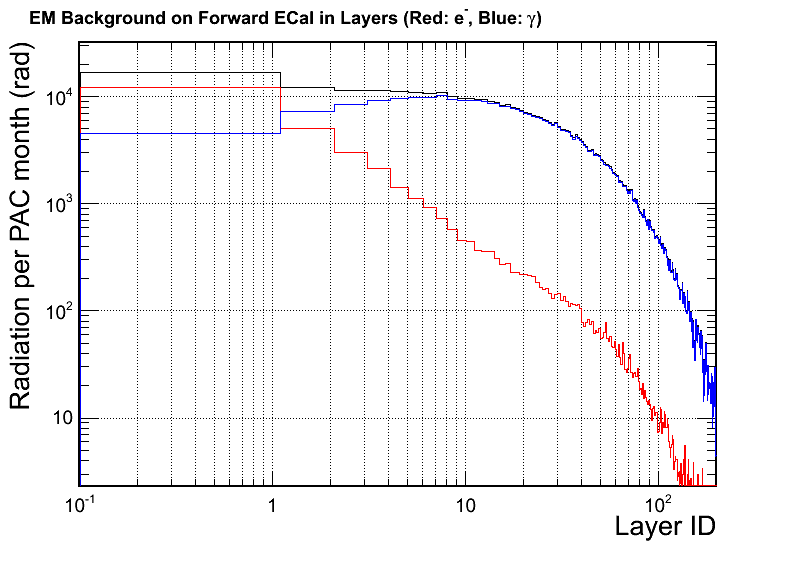 The first 10 layers of scintillator have most of the radiation dose.  Dominated by γ.
Not much safety margin to radiation limit for some scintillator. 
     Need to use radiation hard material.
Can add a front shielding of 1~2mm lead (equivalent to 2~3 layers) to reduce the radiation in the first few layers.
GEMC background model is being improved.
15
Budget Estimate
Support structure: 0.2M$ (?)
10x10cm Shashlyk module costs about $1~1.5K each
PVDIS : factor 0.5 reduction due to only covers ~half of azimuthal angle
Rearrangement of  modules between PVDIS & SIDIS large angle calorimeters
16
TEST of the COMPASS modules
To gain direct experience with the modules.
To help parameterizing the light sampling for WSL fibers and anchor the simulation.
To study the position resolution at different incoming angles.
We will borrow 30(5x6) COMPASS module used for TPE@CLAS, but still need PMT, base and electronics.
17
COMPASS modules used for TPE@CLAS
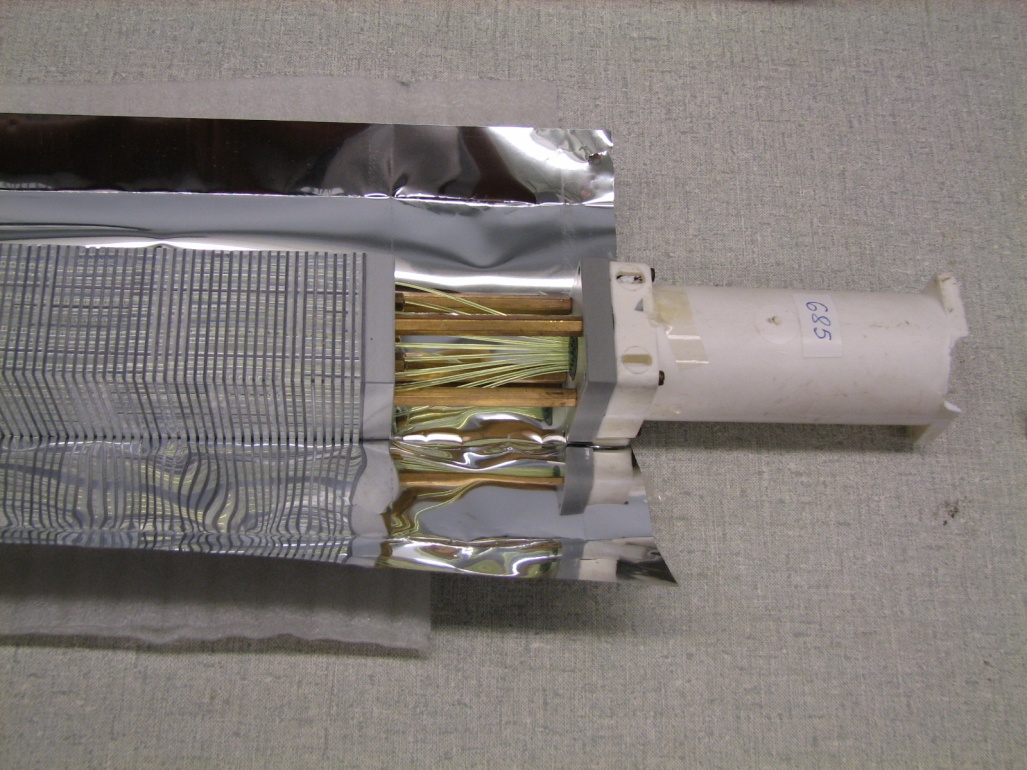 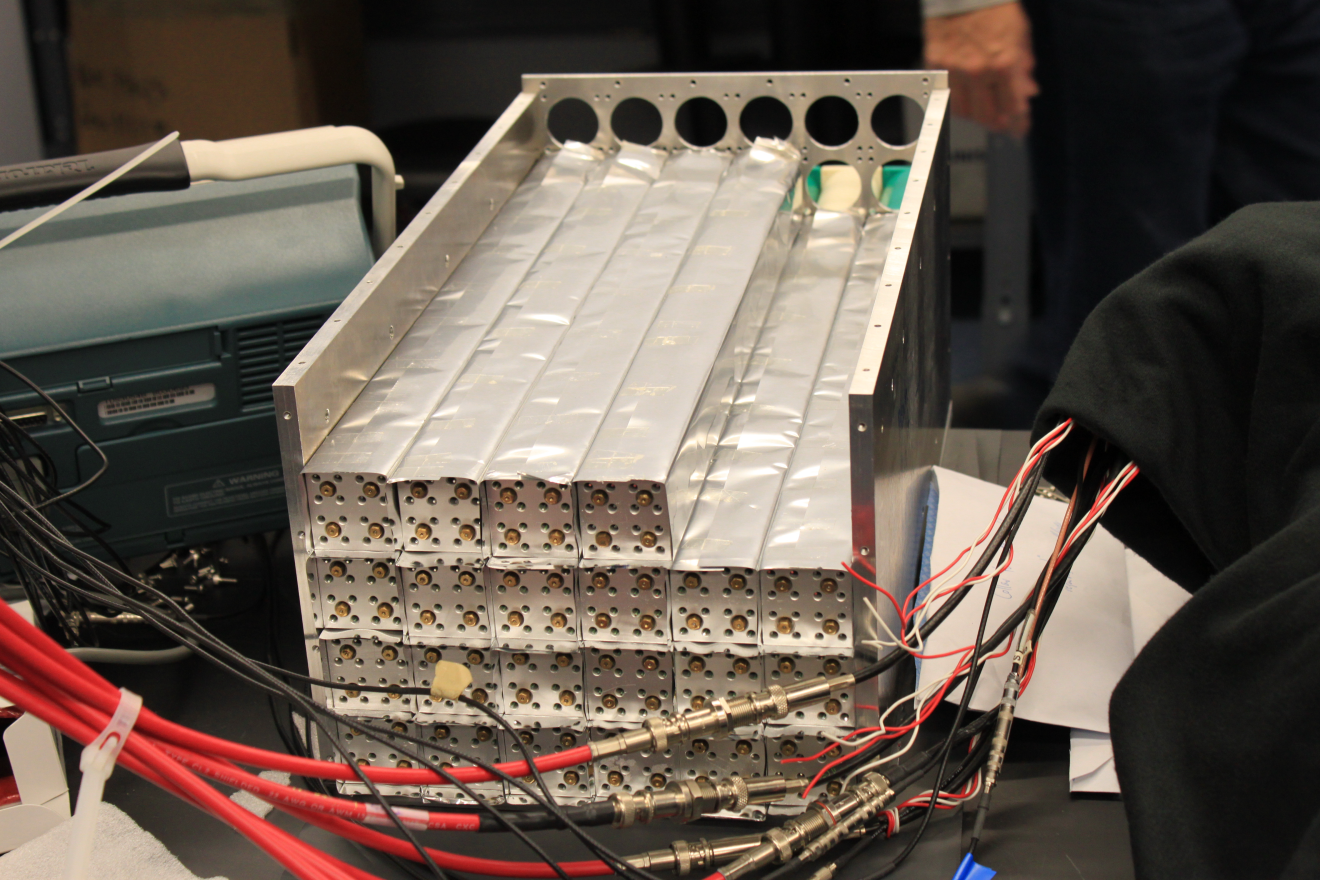 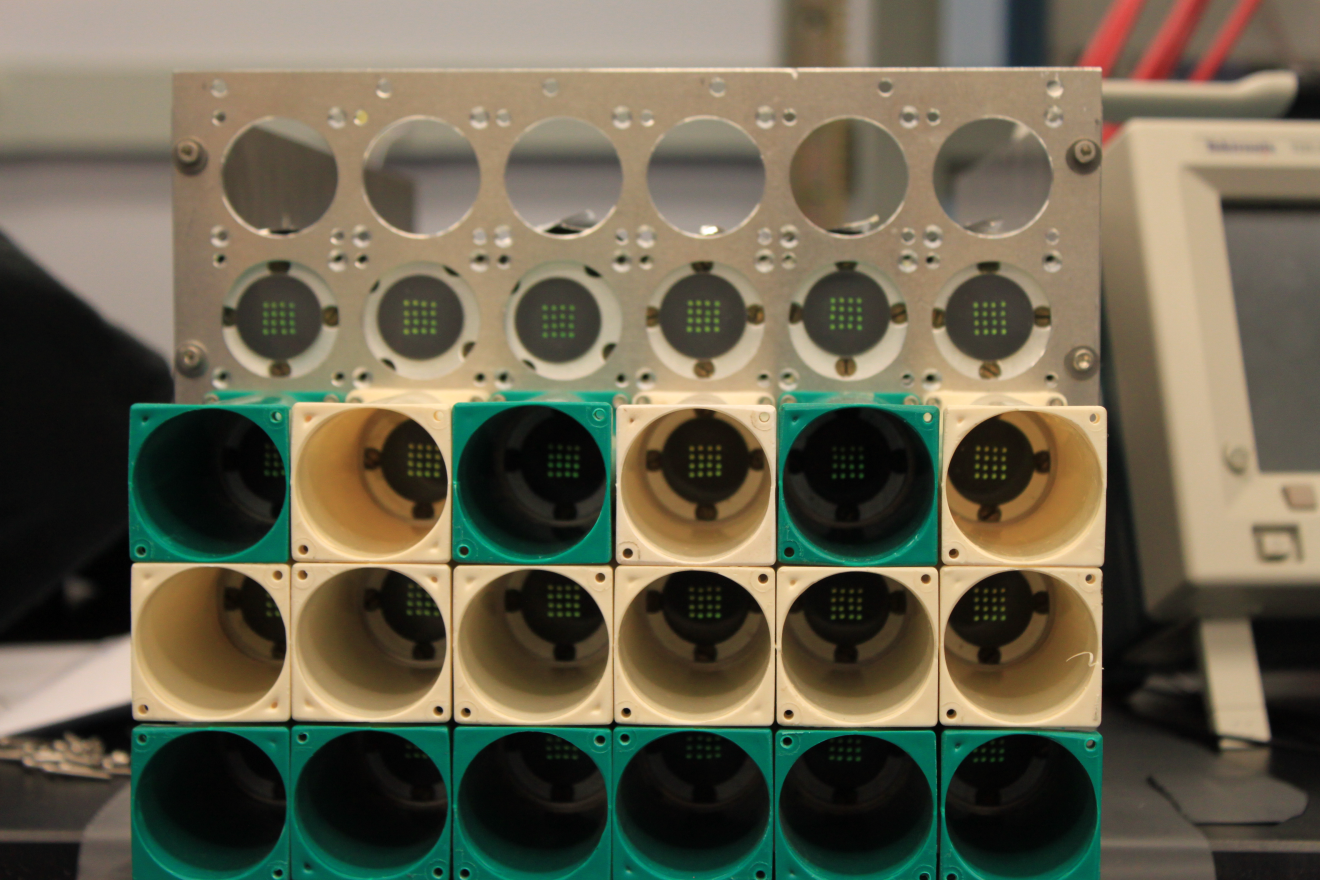 18
Beam Test Plan
Before the holiday, setup and bench test with cosmic ray for calibration
After the holiday, beam test in HallA
gain balance
sampling fraction
energy resolution
Timing
position resolution with angles
19
Conclusion
Square Layout preferred over hexagon and ring sector
Need more R&D on the WLS/clear fibers connection 
     (connectors, fusion, bundle…)
Background simulation is ongoing
Budget:    $2.1 M for PVDIS + SIDIS large angle
                         $1.4 M for SIDIS forward angle
Plan for a beam test of the COMPASS modules
20
Backup Slides
REQUIREMENTS
Electron-hadron separation:
100:1 pion rejection in electron sample
Energy resolution: σ(E)/E ~ 6%/√E
Provide shower Position:
σ ~1cm, for tracking initial seed / suppress background
Time response:
σ <~ few hundreds ps, provide trigger/identify beam     
   bunch (TOF PID)
Calorimeter Design: Flexibility
Great design adaptability to match the experimental needs.
Two experienced providers contacted:
IHEP at Protvino for design & production
INR at Trozic for design  & UNIPLAST for production
Calorimeter Design: Lead/Sci Ratio
Tuning of the ratio performed with a dedicated Geant 4 simulation.
Can reach a pion rejection factor of 100/1 with Pb thick. = 0.6 mm /layer
Electron Efficiency
1/(Pion rejection)
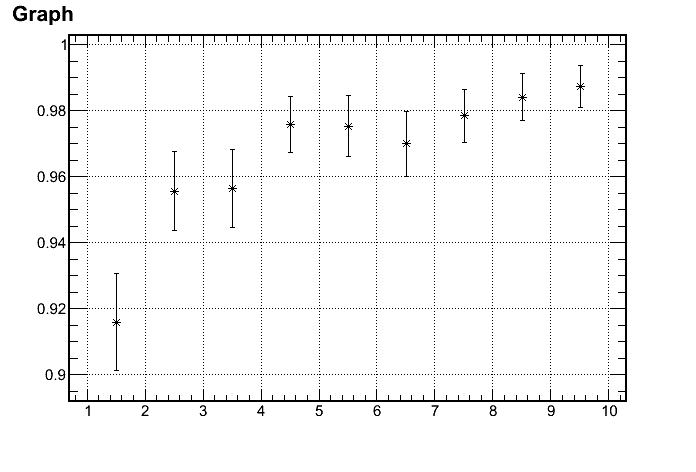 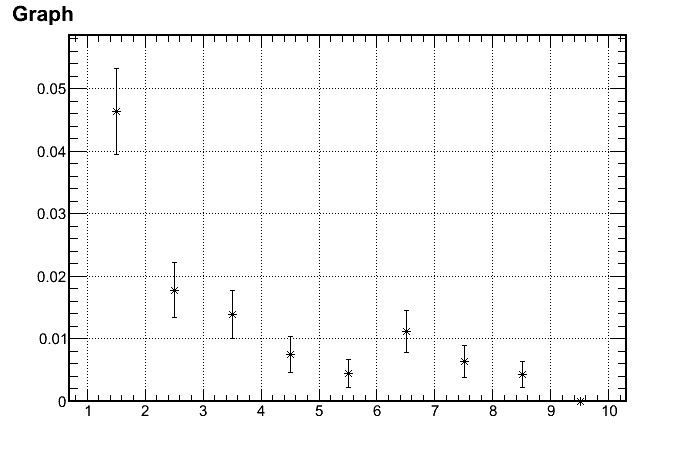 97%
100:1 Rejection
p (GeV)
p (GeV)
Range of interest: 3~7 GeV
Compare of calorimeter types
Typical Pb SciFi
Hertzog, NIM, 1990
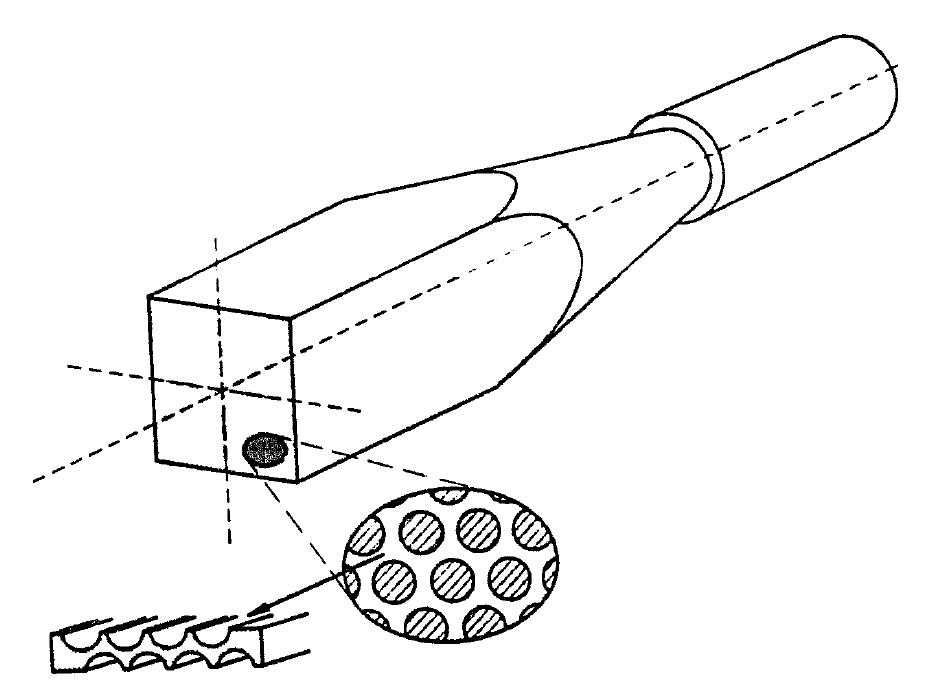 Shashlik calorimeter
SciFi calorimeter – Pb
SciFi calorimeter – Fe 
Combined with end cap
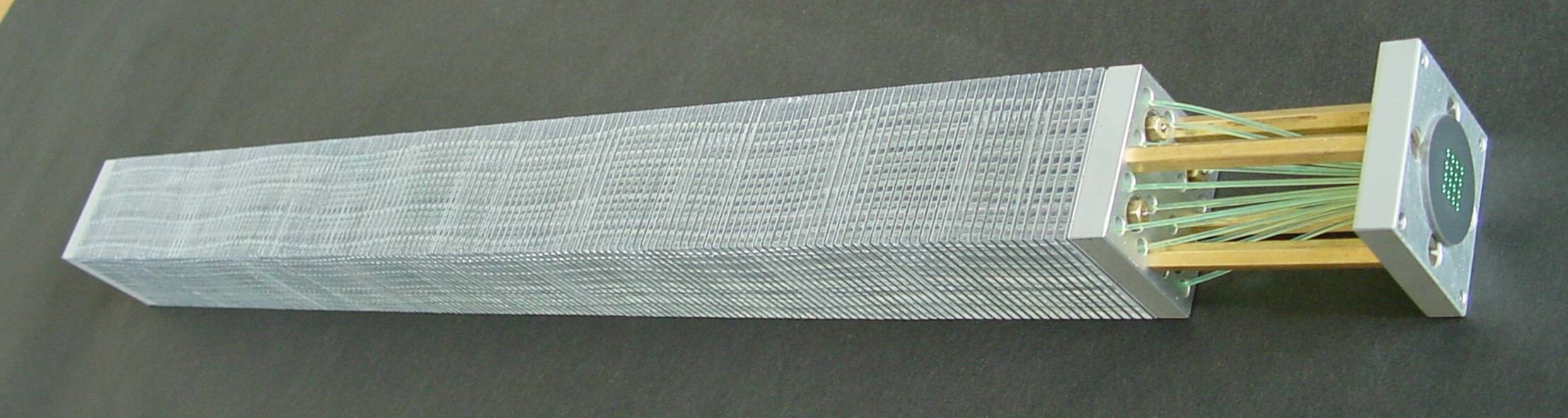 Typical Shashlik
Polyakov, COMPASS Talk, 2010
Compare option A & BShashlyk and SciFi-Pb
Similarity
Pb-scintillator based sampling calorimeter
Similar in resolution and radiation hardness
Both fit the need of SoLID
Choice : Shashlyk
Easier to read out light: Photon collection area 100 times smaller than SciFi
 Matured production
Compare A & C for the forward Calo.The choice - Shashlik
Reason of choosing Shashlik over Scifi/Fe in endcup
Shashlik is cheaper.
It’s production module cost cheaper or similar to SciFi fiber cost alone.
Shashlik is more mature.
SciFi/Fe needs R&D
Shashlik is easier.
several suppliers with good experience are available.
28